I can identify and draw
   points, lines, and planes.
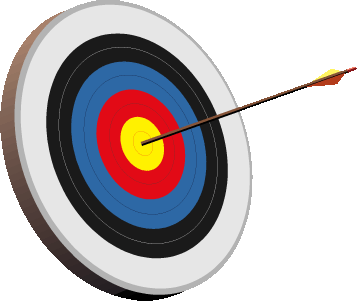 I can identify and draw    
   collinear and coplanar points.
I can identify and draw
  intersecting lines and planes in   
  space.
Lesson 1-1
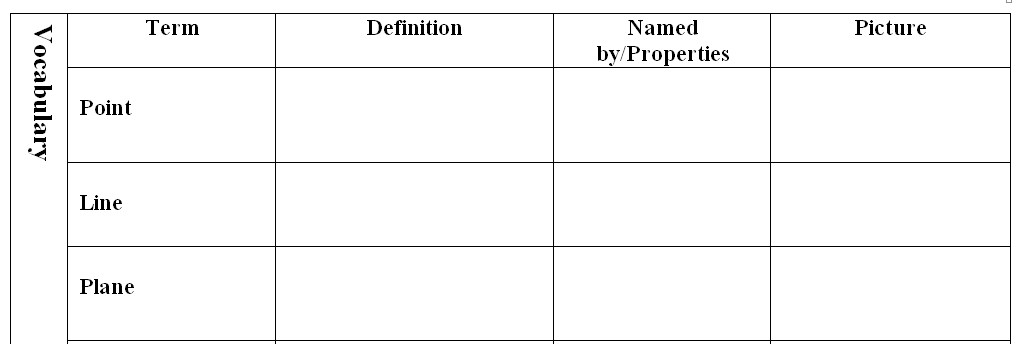 One capital letter
location
P
made up of 2 or more points
2 capital letters (or 1 script)
P
n
Q
R
made up of 3 or more points not on a line
3 capital letters (or 1 script)
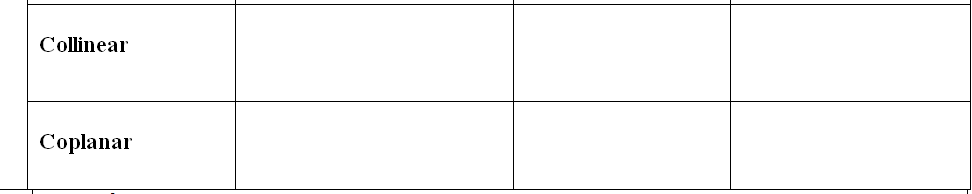 3 or more points on the same line
4 or more points on the same plane
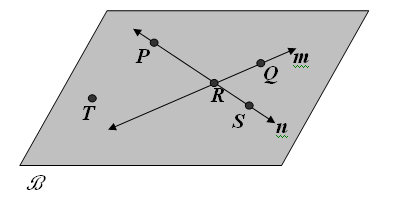 or line m
or
QR
RQ
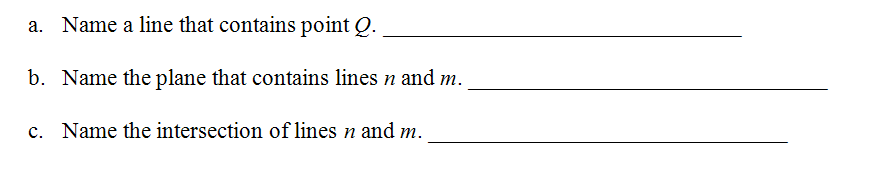 or plane B
Plane PRT
R
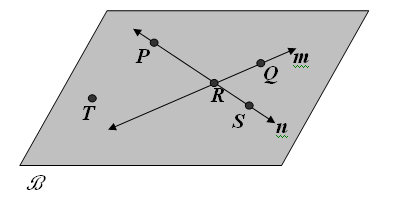 PS
RP
T
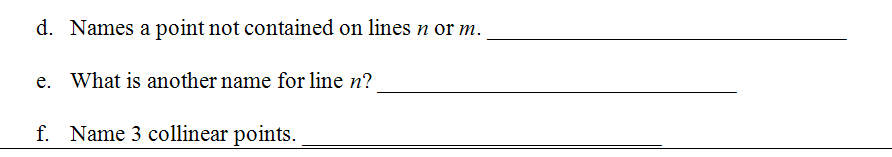 PRS
P, R, and S
BA
AB
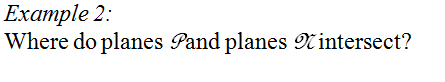 P
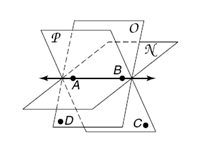 or
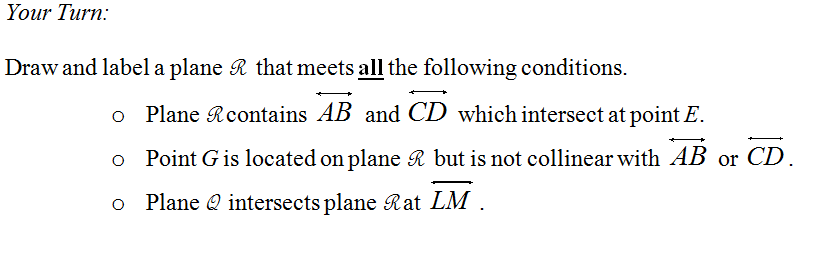 ASSIGNMENT:
1.1 Worksheet, due tomorrow
I can measure segments.
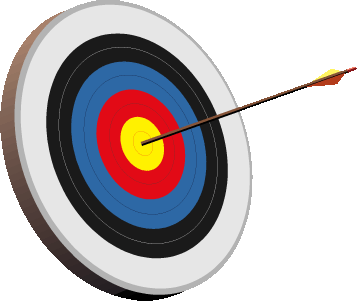 I can find the measure of missing parts with numbers given
Lesson 1-2
AC   or  CA
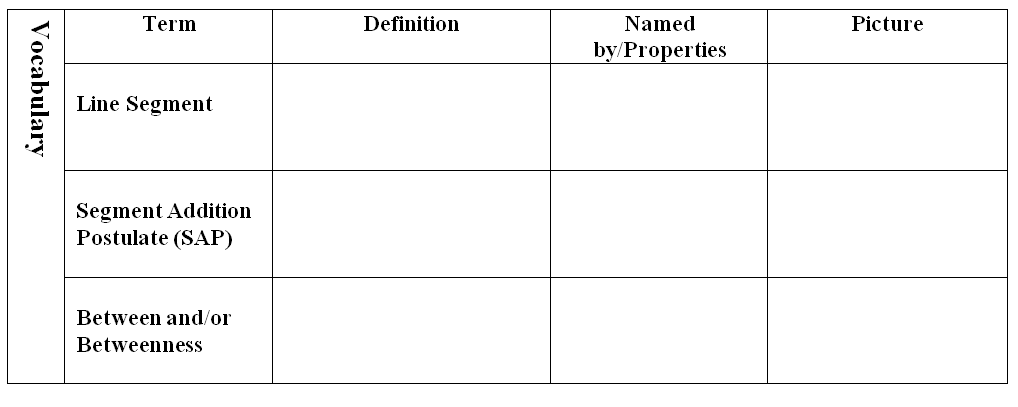 has two endpoints
C
A
part + part = whole
C
A
AB + BC = AC
B
3 points that are collinear  where AB + BC = AC  means B is “between” A and C
part + part = whole
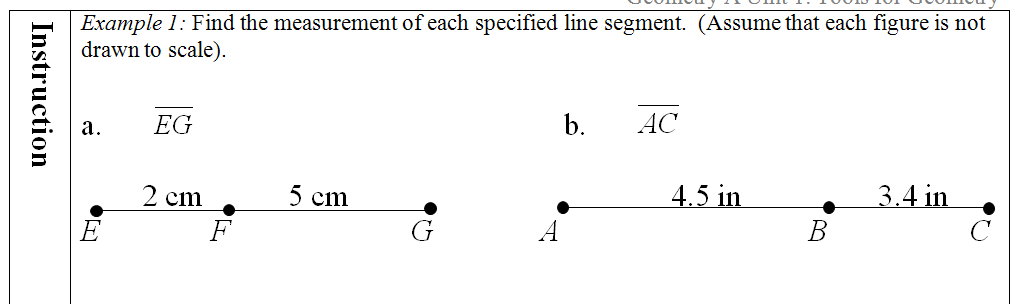 7 cm
7.9 in
part + part = whole
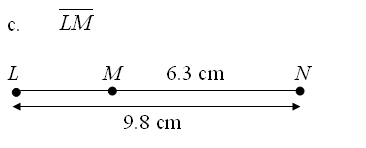 x
x + 6.3 = 9.8
x = 3.5 cm
part + part = whole
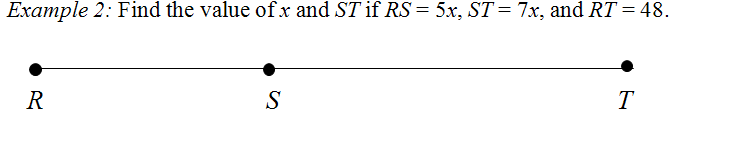 5x
7x
48
5x + 7x
= 48
12x = 48
x = 4
part + part = whole
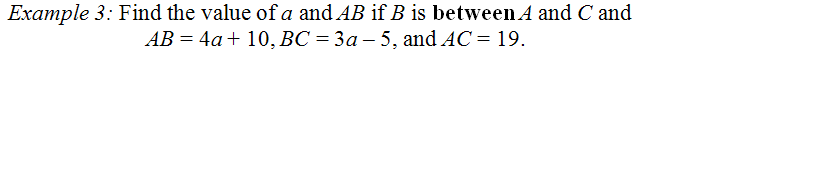 4a + 10
3a – 5
A
B
C
19
4a + 10
+ 3a – 5
= 19
7a + 5
= 19
a = 2
AB = 18
Your turn!
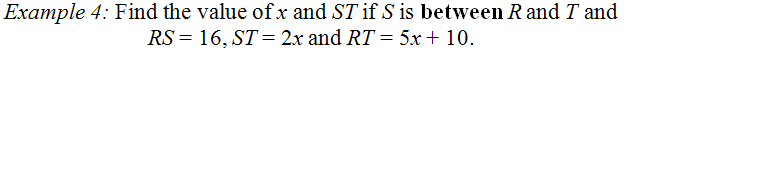 x = 2
ST = 4
AB      CD
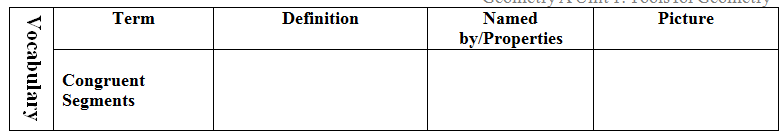 C
Segments that are the same length
≅
D
A
B
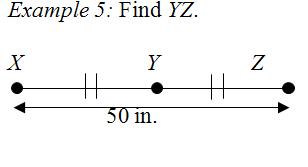 25 in
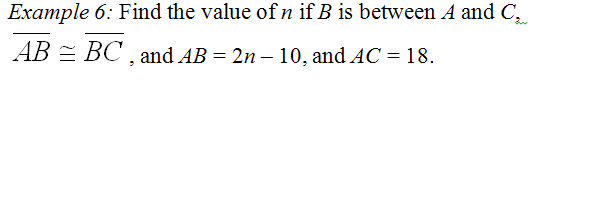 2n – 10
2n – 10
A
B
C
18
2n – 10
+ 2n – 10
= 18
4n – 20
= 18
n = 9.5
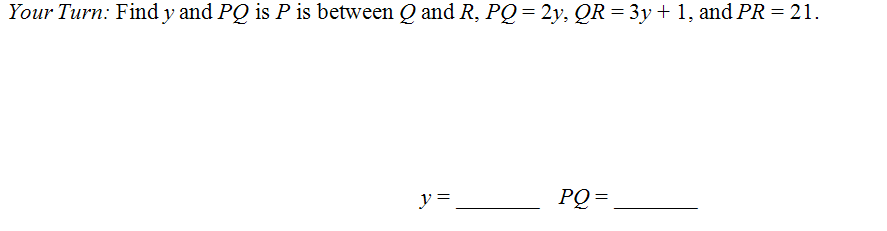 40
20
ASSIGNMENT:
1-2 worksheet
I can find the distance between two points

I can find the midpoint between two points
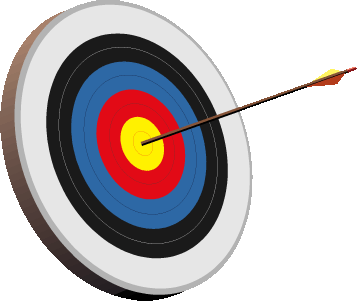 Lesson 1-3
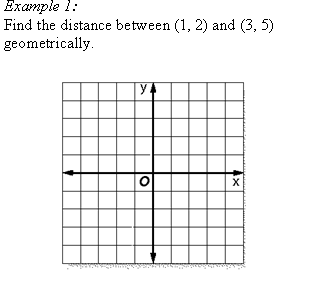 c
3.61
3
2
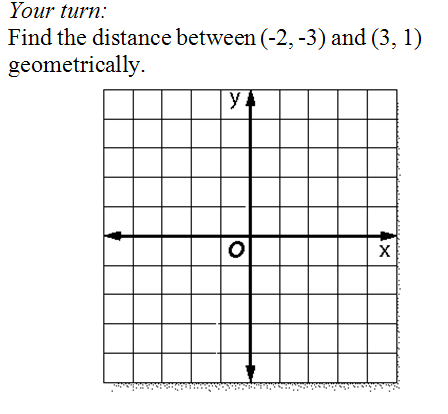 6.40
c
4
5
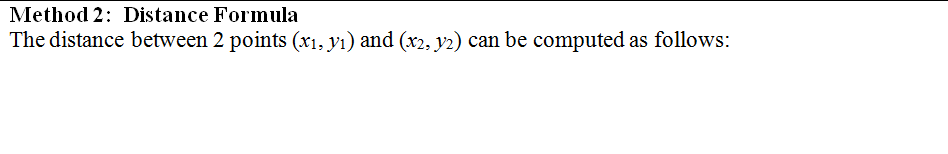 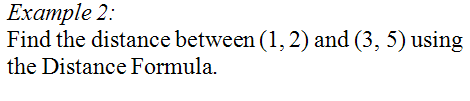 y2
x1
y1
x2
x2
y2
y1
x1
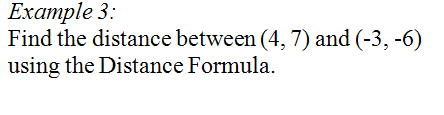 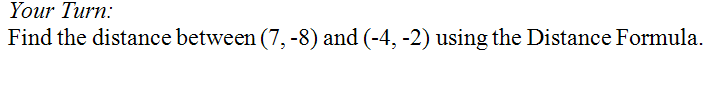 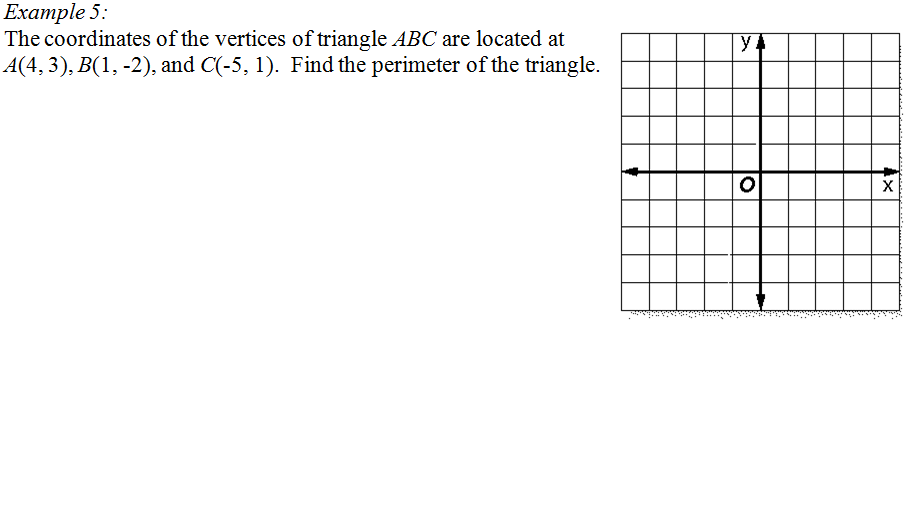 A
C
AB =
BC =
B
CA =
perimeter = 5.83 + 6.71 + 9.22 = 21.76
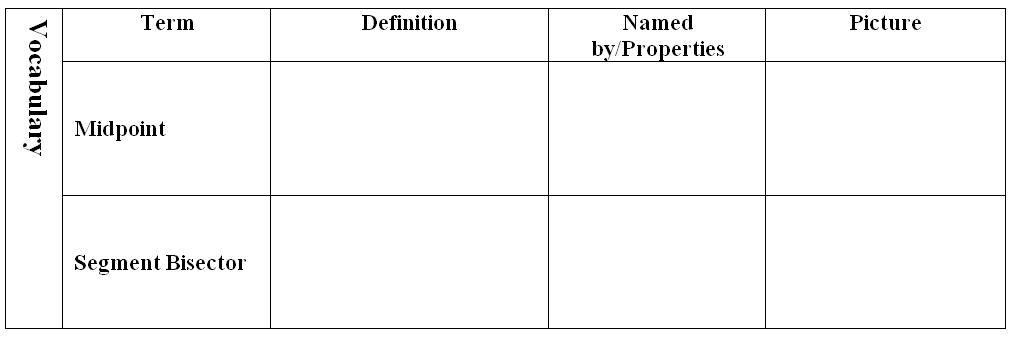 The point that cuts a segment in half
AX = XB
A
X
B
A line that cuts a segment in half
AX = XB
A
B
x1 + x2
y1 + y2
2
2
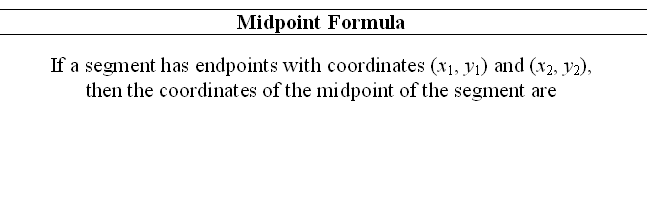 (        ,       )
Avg of x’s
Avg of y’s
5 + -1
-4 + 2
2
2
4
-2
2
2
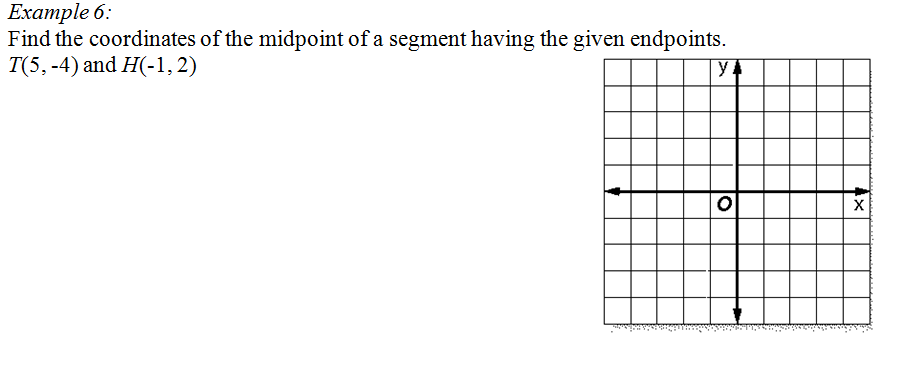 (2, -1)
2
-1
(in Q IV)
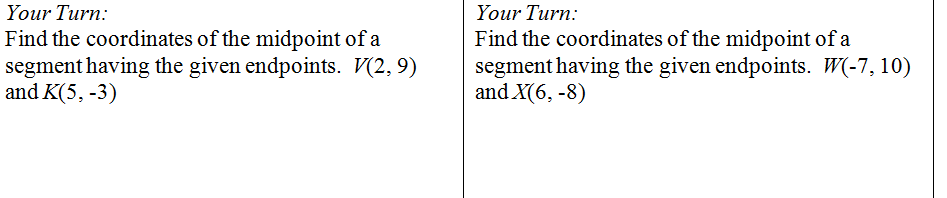 (3.5, 3)
(-0.5, 1)
ASSIGNMENT:
1-3 worksheet
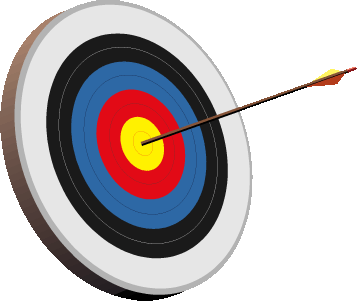 I can find the perimeter of a triangle using the distance formula
Lesson 1-3B
I can measure angles
 I can classify types of angles
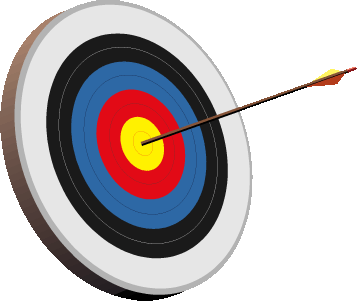 I can identify and use the congruent angles
Lesson 1-4
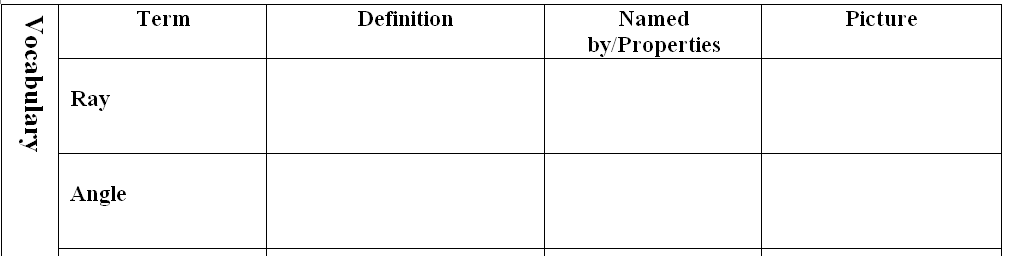 X
has one endpoint, goes forever in one direction
BA
AB
A
B
∠C
two rays with a common endpoint
A
B
∠ACB
2
∠BCA
C
∠2
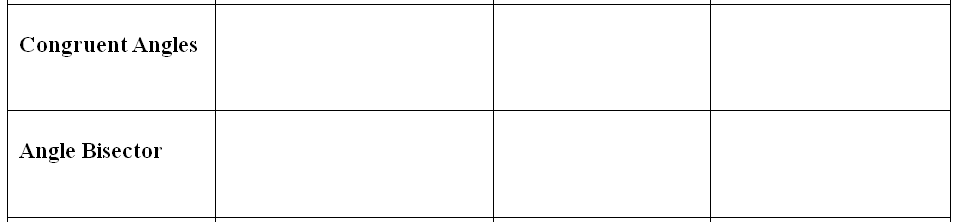 two angles with the same measure
∠A ≅ ∠B
B
A
A ray that cuts an angle in half
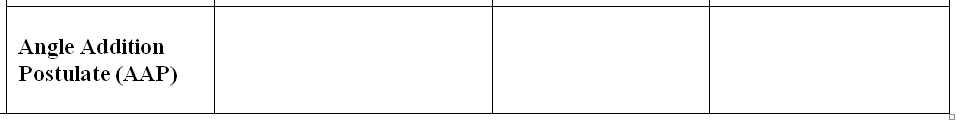 part + part = whole
RS
RQ
RT
RP
SRP
PRS
PRQ
QRP
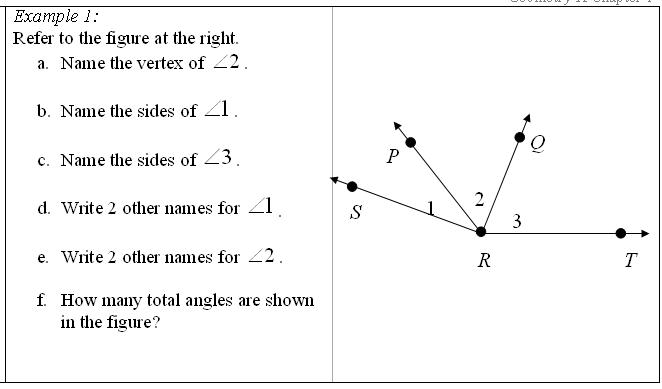 R
6
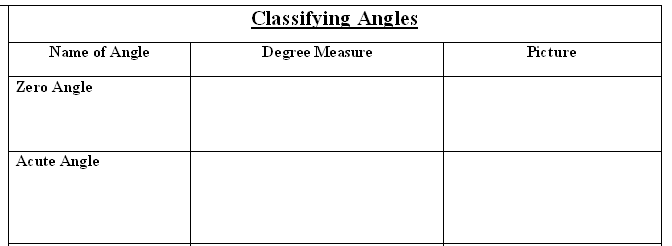 0°
between 0°  and 90°
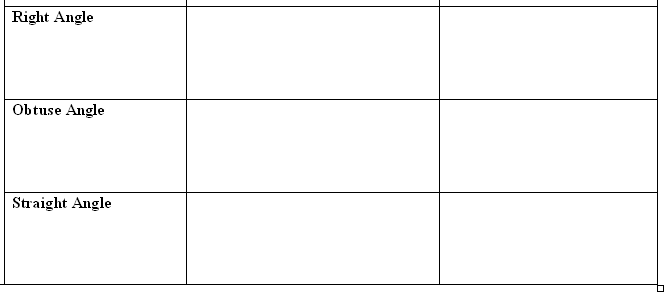 90°
between 90°  and 180°
180°
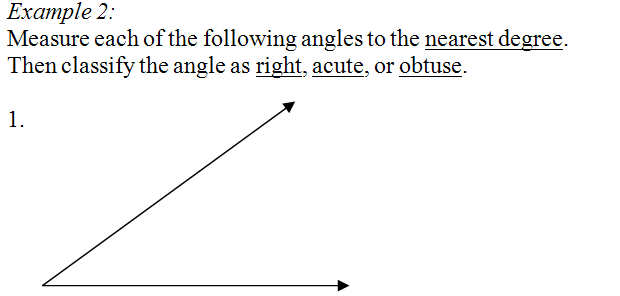 37°
acute
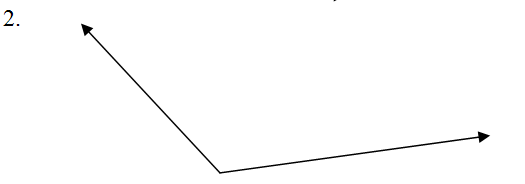 125°
obtuse
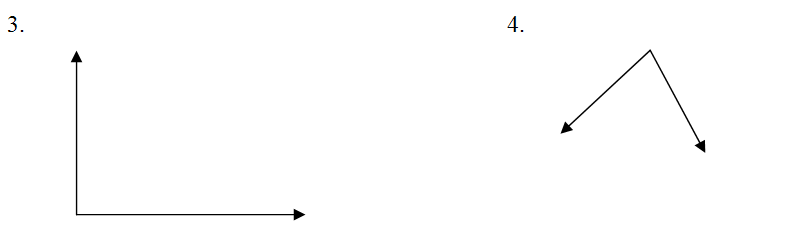 75°
90°
acute
right
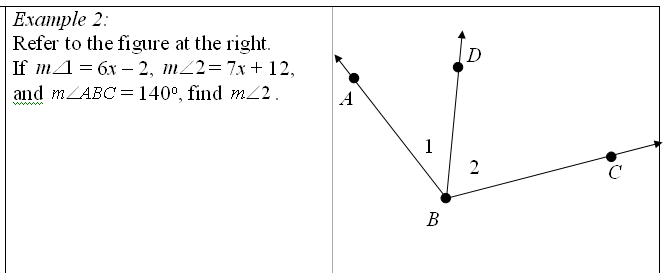 3
6x – 2
7x + 12
6x - 2
+ 7x + 12
= 140
140
13x + 10
= 140
7(10) + 12
13x = 130
x = 10
= 82°
4
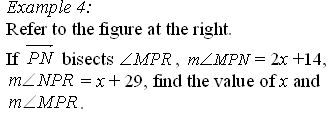 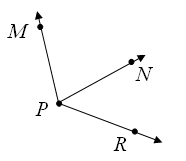 2x + 14
44°
44°
x + 29
7x + 12
2x + 14
= x + 29
x + 14
= 29
x = 15
15 + 29
= 44°
88°
5
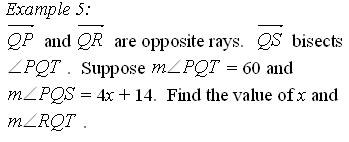 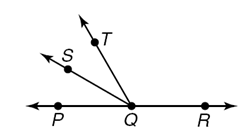 30
4x + 14
30
4x + 14
= 30
4x
= 16
x = 4
180 – 60
= 120°
m     ECF   = 55°
m     GCE   = 90°
6
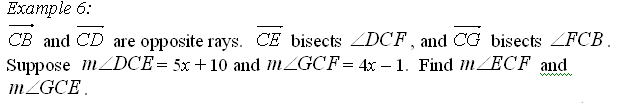 5x + 10 + 5x + 10
+ 4x – 1 + 4x – 1
= 180
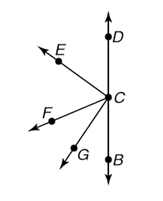 5x + 10
55°
18x + 18
= 180
5x + 10
55°
18x = 162
x = 9
35°
4x – 1
35°
4x – 1
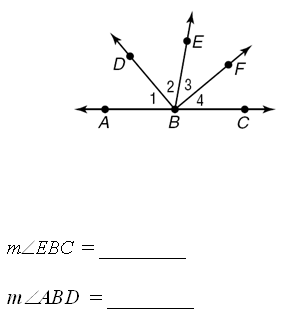 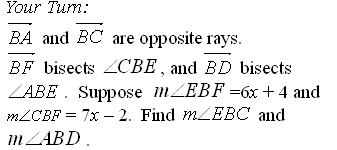 80°
50°
ASSIGNMENT:
Lesson 1-4 worksheet
I can identify and use special pairs of angles
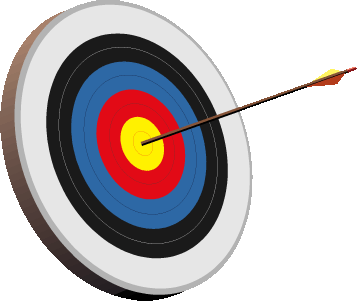 I can identify perpendicular lines
Lesson 1-5
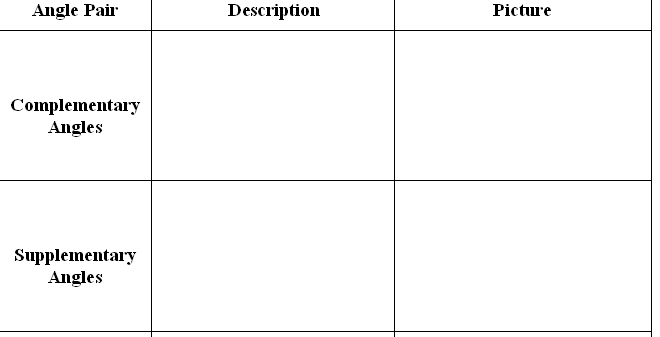 40°
2 angles with a sum of 90°
50°
2 angles with a sum of 180°
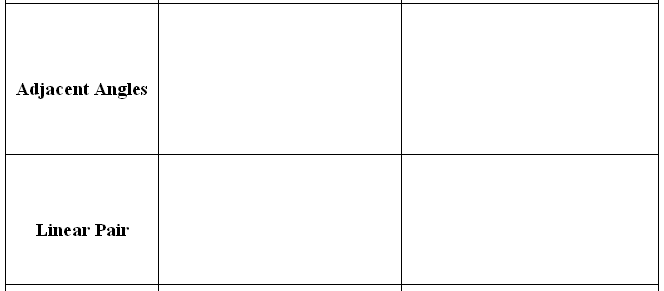 2 angles  that share a vertex and side
2 adjacent angles that make a line
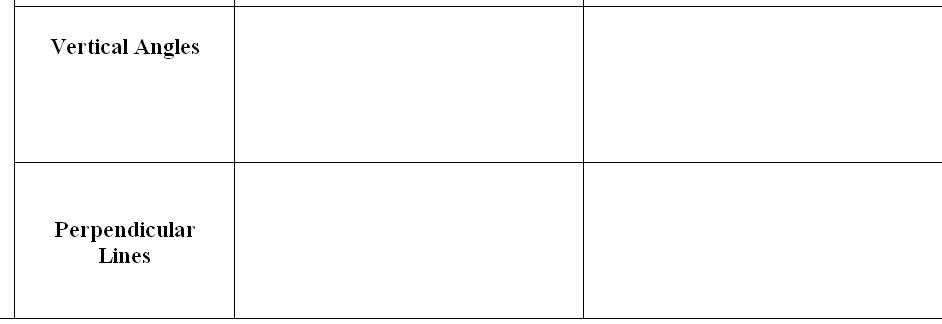 2 non-adjacent angles formed by intersecting lines
1
2
4
3
lines that intersect to form right angles
X
A
Y
B
┴
AB         XY
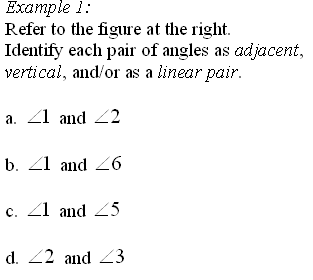 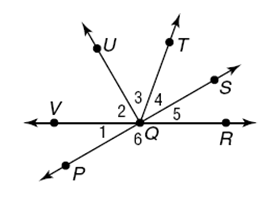 adjacent
adjacent,
linear pair
vertical
adjacent
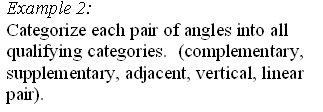 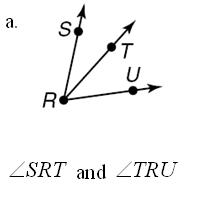 adjacent
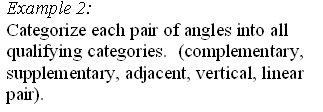 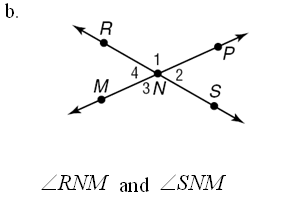 supplementary
adjacent
linear pair
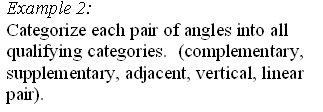 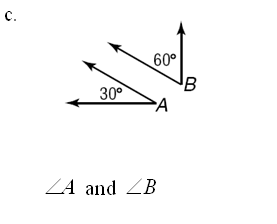 complementary
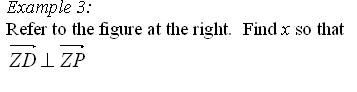 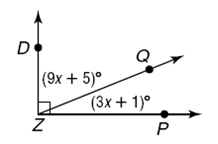 9x + 5
+ 3x + 1
= 90
12x + 6 = 90
12x = 84
x = 7
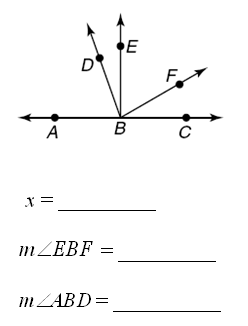 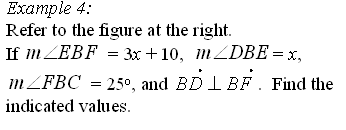 20
x
3x + 10
70
65
25
x
+ 3x + 10
= 90
20
4x + 10 = 90
70
4x = 80
65
x = 20
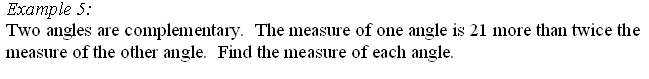 x
+ 21 + 2x
= 90
67
21 + 2x
3x + 21 = 90
x
23
3x = 69
x = 23
23° and 67°
ASSIGNMENT:
Lesson 1-5 worksheet
I can identify and name polygons
I can find perimeters of polygons
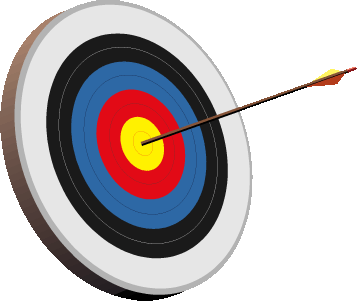 Lesson 1-6
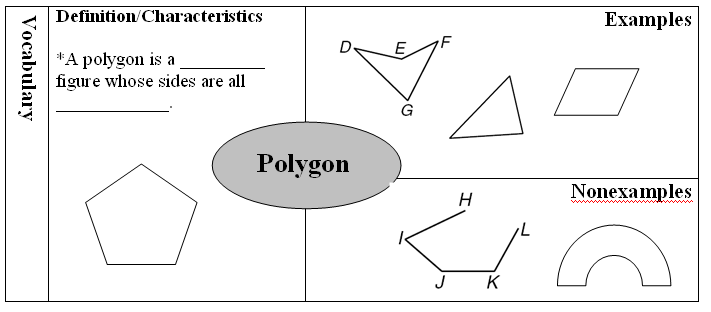 closed
segments
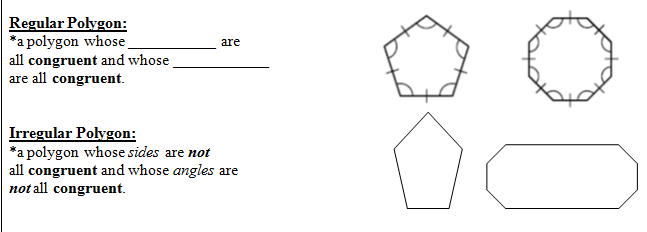 sides
angles
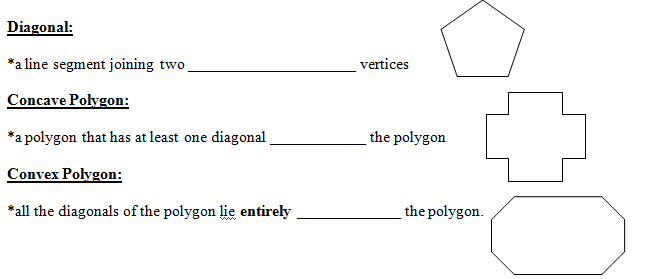 non-adjacent
outside
inside
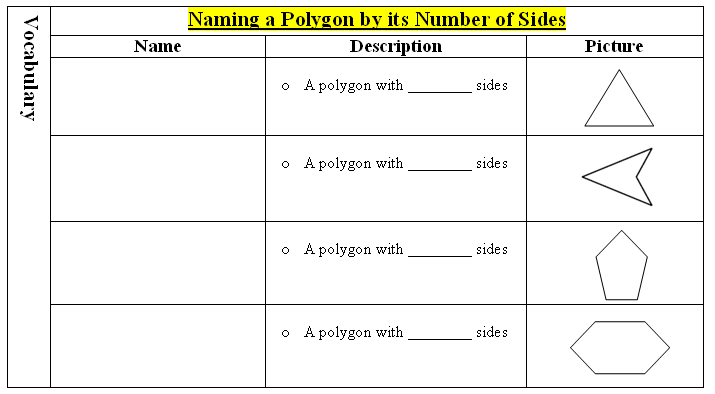 3
triangle
4
quadrilateral
5
pentagon
6
hexagon
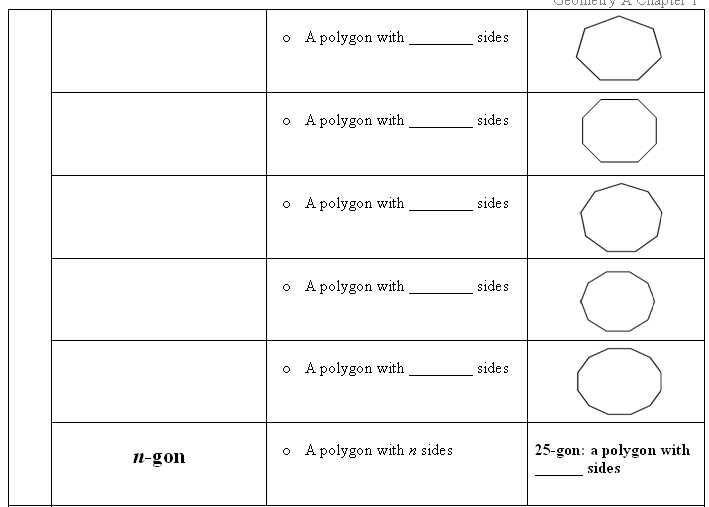 7
heptagon
8
octagon
9
nonagon
10
decagon
12
dodecagon
25
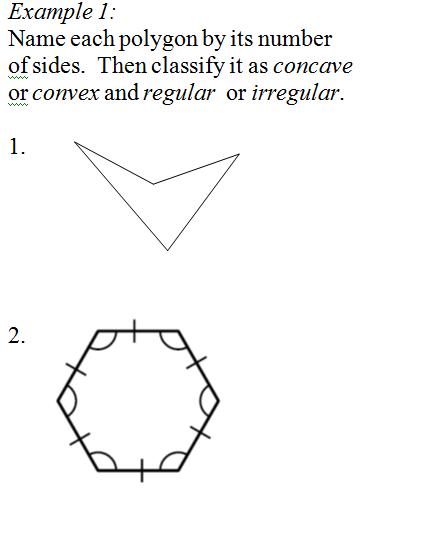 quadrilateral
concave
irregular
hexagon
convex
regular
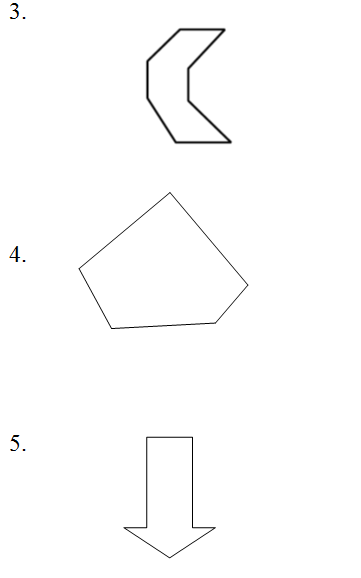 octagon
concave
irregular
pentagon
convex
irregular
heptagon
concave
irregular
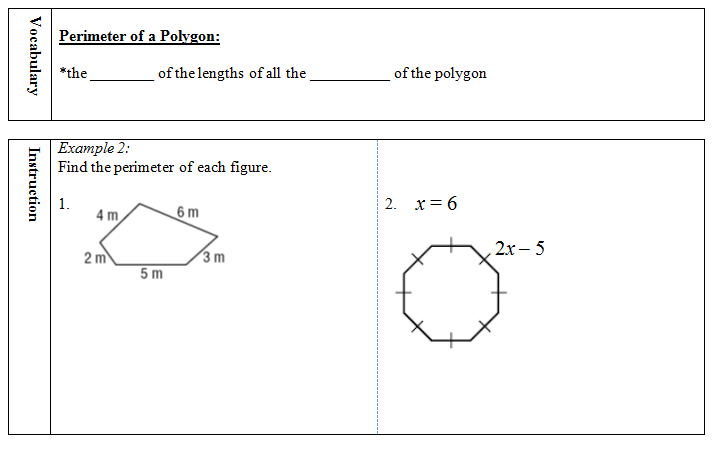 sum
sides
7
4 + 6 + 3 + 5 + 2
= 20 m
8(7)
= 56 units
X
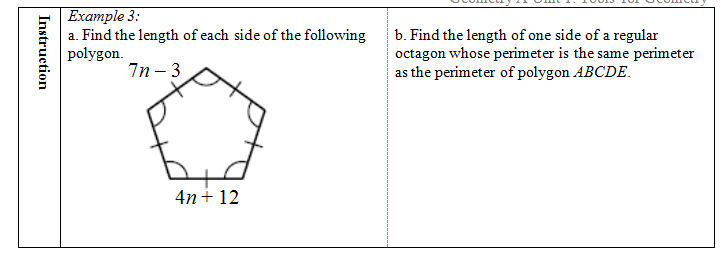 7n – 3
= 4n + 12
3n – 3  = 12
3n  = 15
32
n = 5
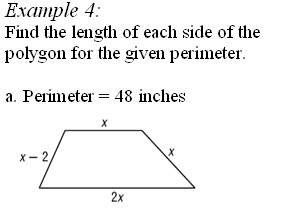 x
+ x
+ 2x
+ x – 2
= 48
10
8
10
5x – 2 = 48
20
5x = 50
x = 10
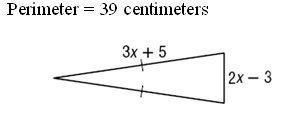 17
5
17
3x + 5
+ 3x + 5
+ 2x – 3
= 39
8x + 7 = 39
8x = 32
x = 4
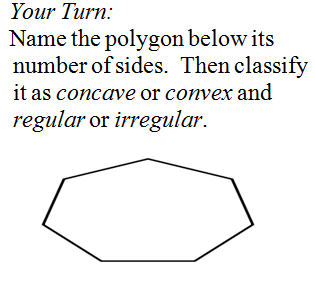 heptagon
convex
irregular
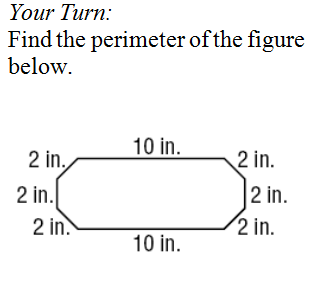 32 in
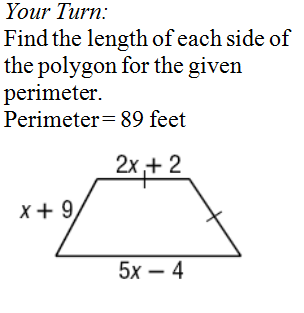 x = 8
18
17
18
36
ASSIGNMENT:
1-6 worksheet
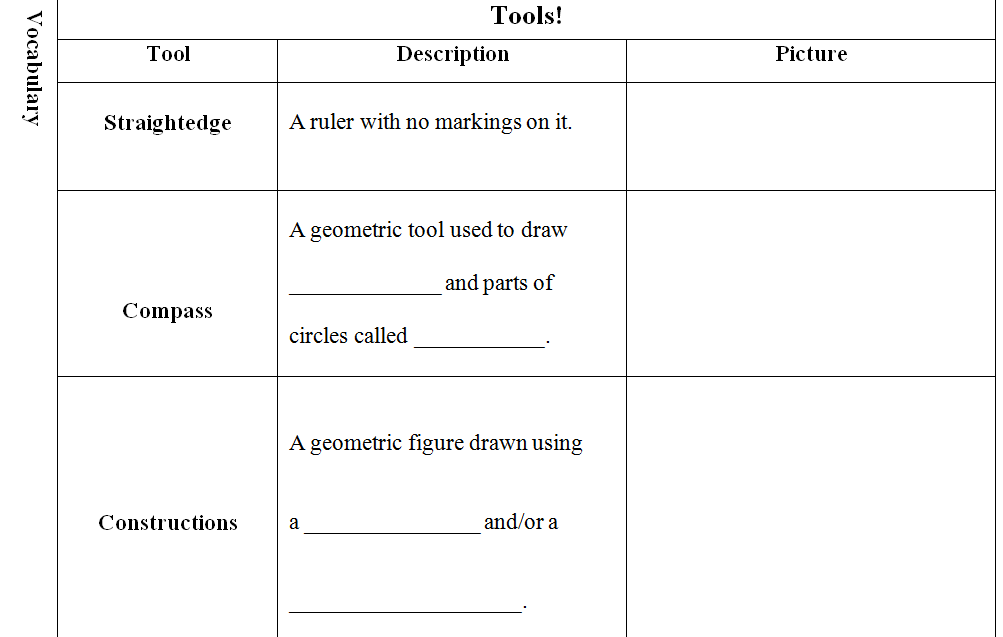 circles
arcs
compass
straightedge
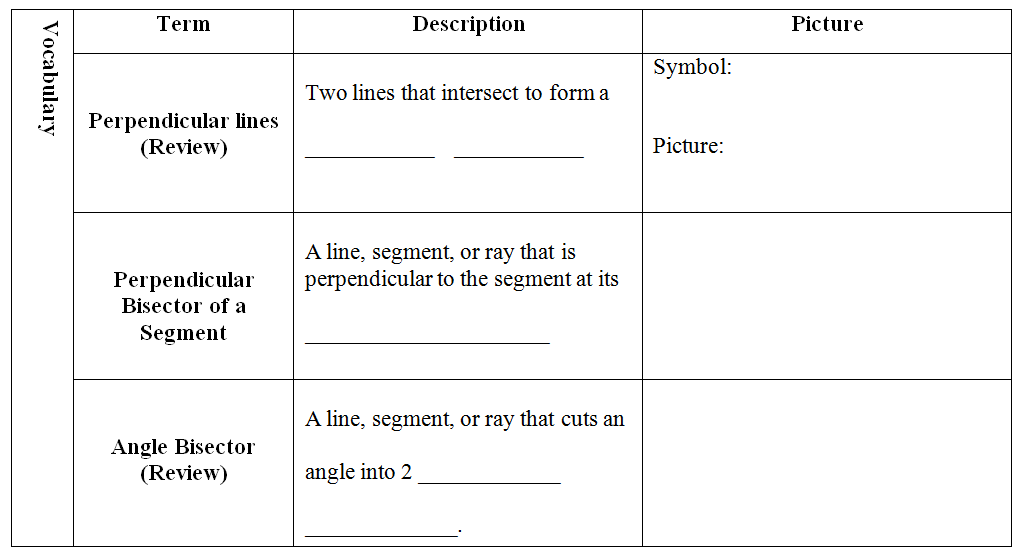 ┴
right angle
midpoint
congruent
parts
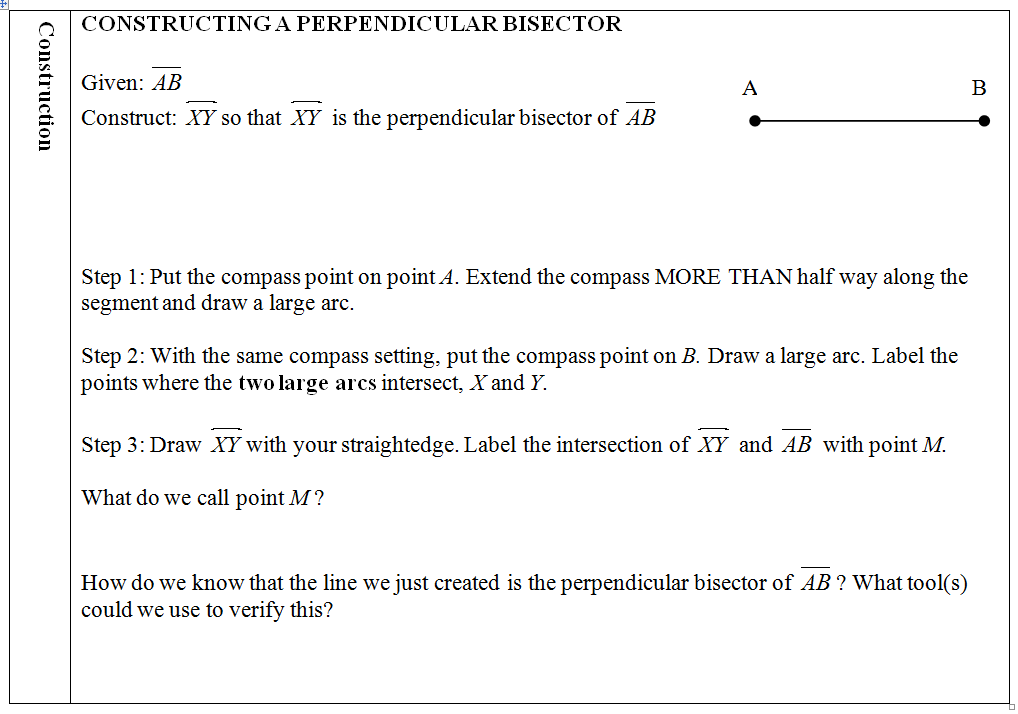 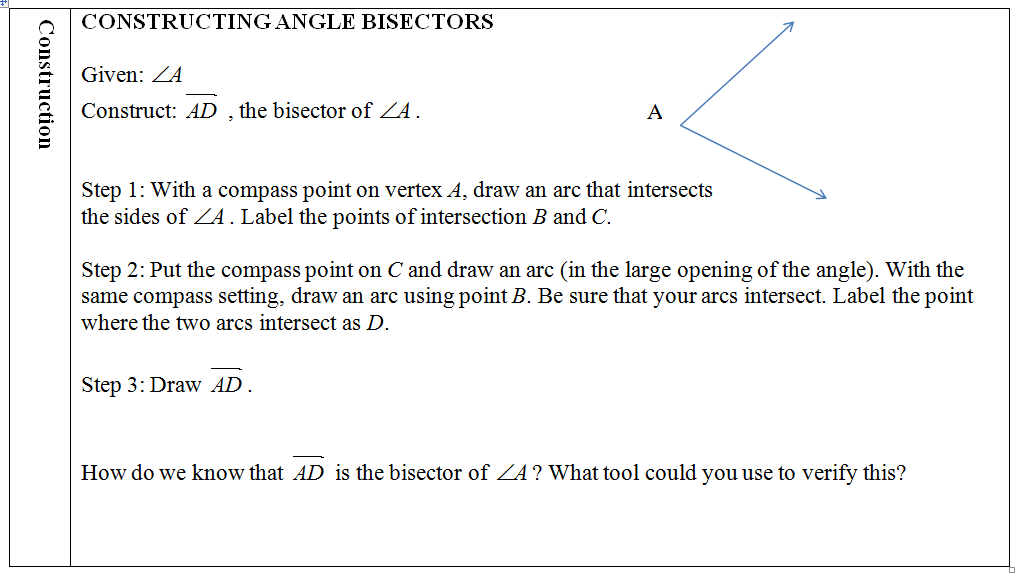 Assignment
1-7 worksheet